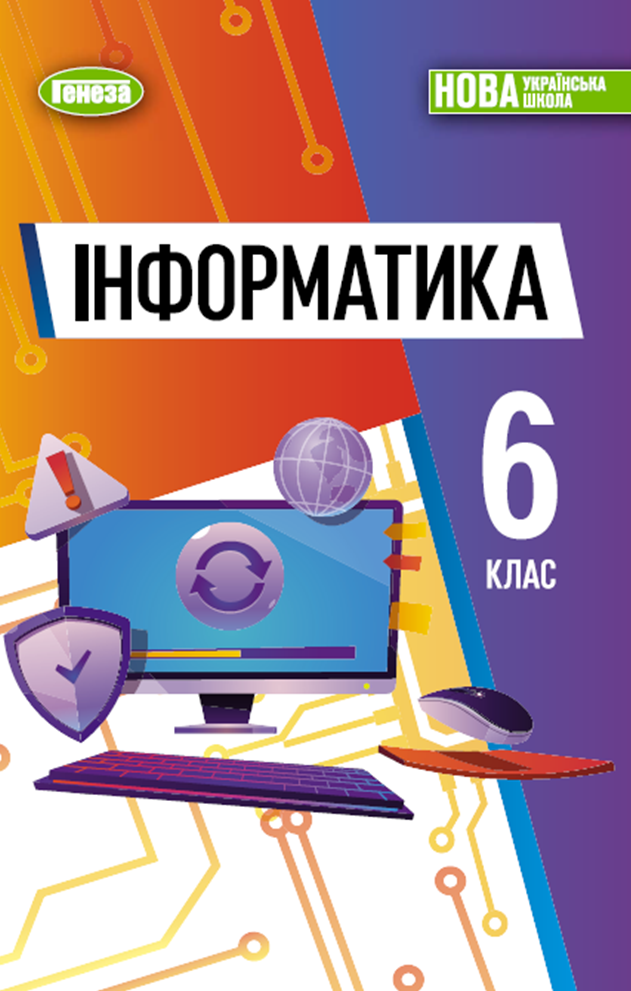 6 клас
Види графічних об’єктів у текстовому документі та їх властивості. Вставлення, редагування та форматування фігур у текстовому документі
Спиця Юлія Сергіївна, учитель інформатики, ОЗ «Калайдинцівський ліцей» ЛМР
Емоційне налаштування
У народі існує думка: якщо посміхнутися перехожому – він усміхнеться у відповідь.
 Якщо посміхнутися небу – розійдуться хмари і засвітить сонце. 
Якщо посміхнутися Всесвіту – трапиться щось казкове. Тож давайте посміхнемося один одному, щоб нас чекав успіх на уроці.
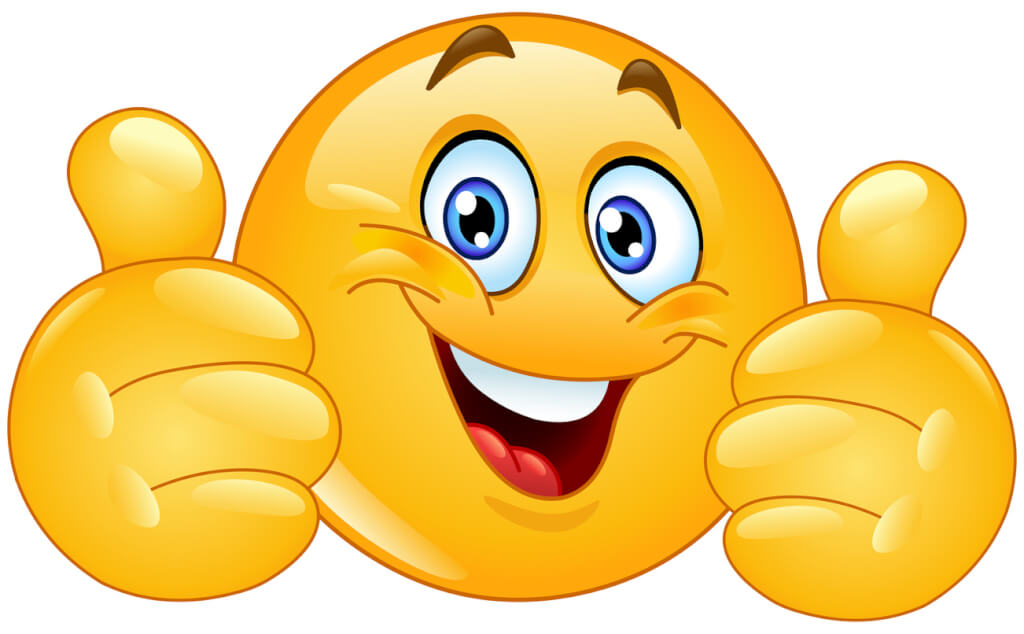 Правила поведінки в кабінеті інформатики
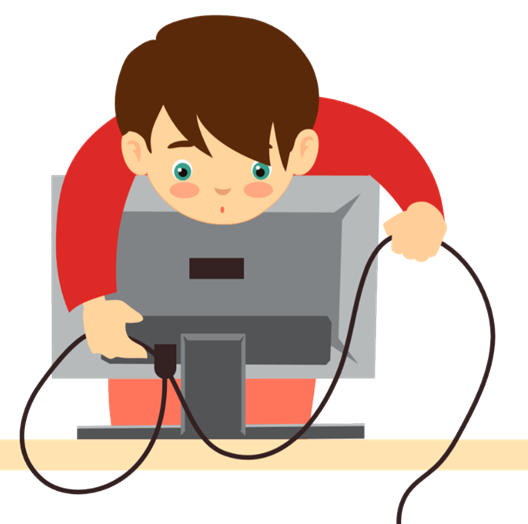 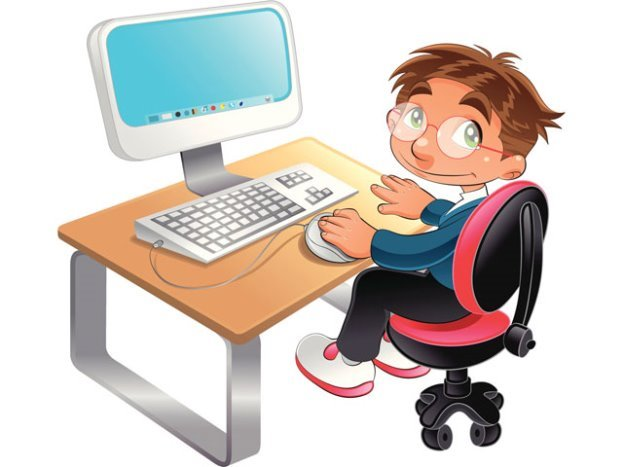 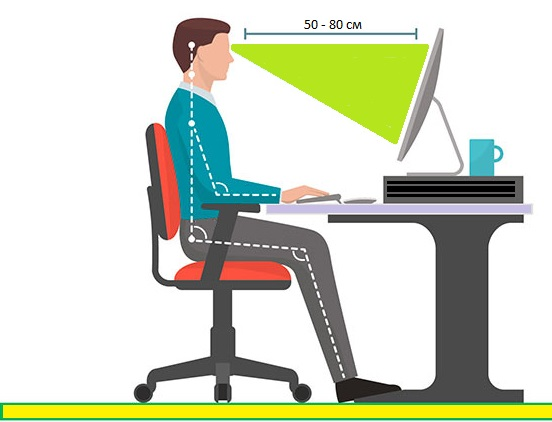 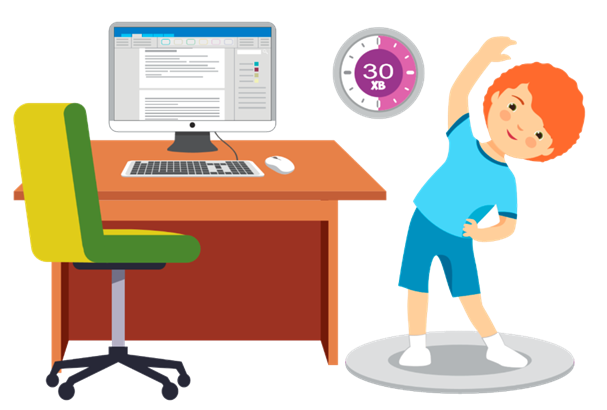 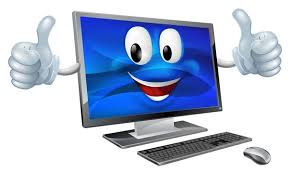 Сьогодні на уроці:
Поговоримо про види графічних об’єктів 
у текстовому документі та їх властивості;
Розглянемо вставлення, редагування 
та форматування фігур
Навчимося створювати, редагувати
та форматувати фігури
Пригадайте:
З якими графічними об’єктами ми працювали?
У яких програмах ми їх створювали?
Які властивості графічних об’єктів ви знаєте?
Види графічних об’єктів
У текстовий документ можна
 вставити такі види графічних 
об'єктів:
зображення з файлів 
на вашому комп'ютері 
та з Інтернету; 
діаграми та знімки екрана; 
зображення з готових колекцій 
3D-моделі; 
об'єкти SmartArt.
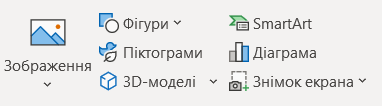 Властивості графічних об’єктів
місце розташування 
зображення на сторінці
колір
спосіб обтікання 
зображення текстом
товщина та тип лінії
 межі зображення
розміри зображення
Способи обтікання
Спосіб обтікання зображення текстом - визначає взаємне розміщення тексту і зображення на сторінці документа. Може набувати значення: у тексті, навколо рамки, за контуром, за текстом, перед текстом
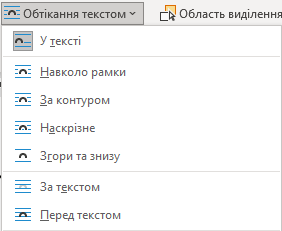 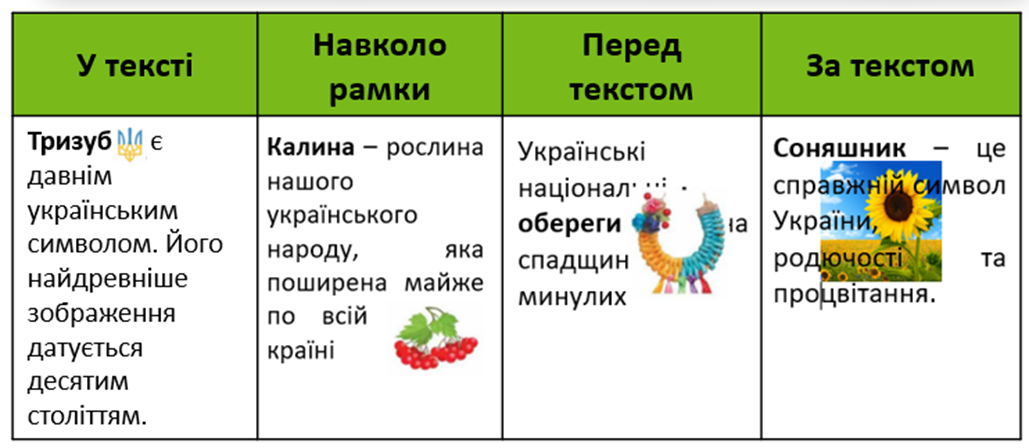 Розташування на сторінці
Розташування на сторінці — визначає місце розміщення зображення на сторінці відносно країв (полів) сторінки. Властивість може набувати значення: вгорі ліворуч, посередині по центру, внизу праворуч, посередині ліворуч
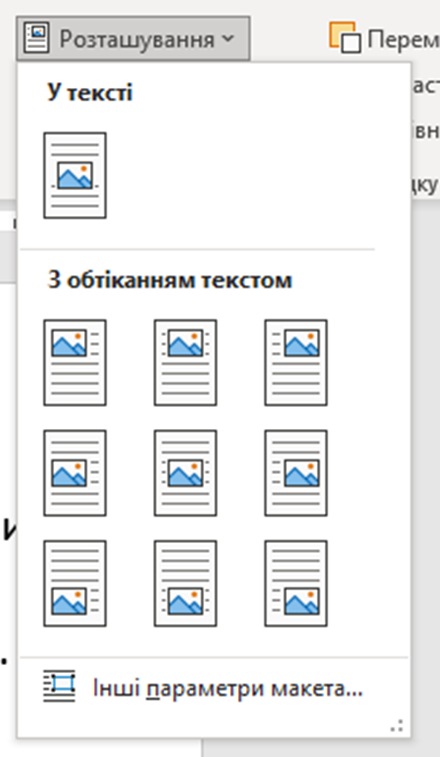 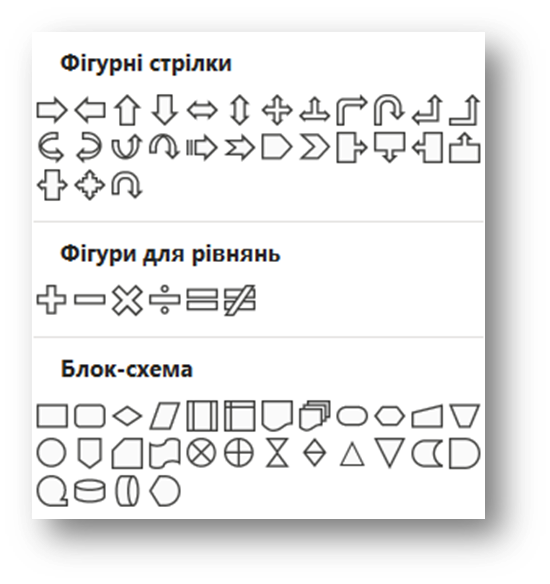 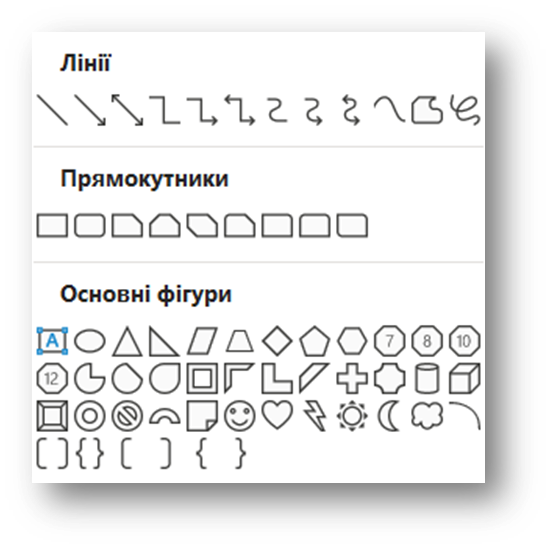 Фігури
Фігури, які можна вставити в текстовий документ, поділяються на кілька видів: лінії, основні фігури, фігурні стрілки, елементи блок-схем, виноски, зірки та стрічки.
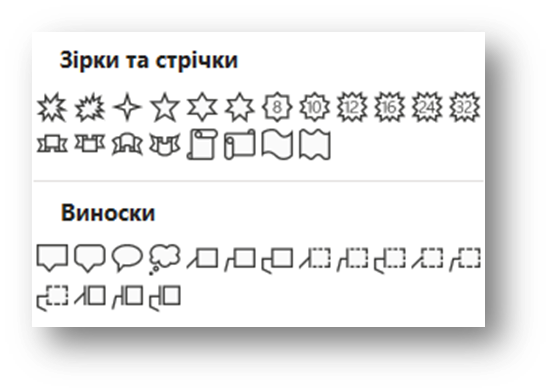 Вставлення, редагування та форматування фігур у текстовому документі відбувається аналогічно до того, як ви це робили в комп'ютерних презентаціях.
1
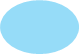 2
Вибрати в наведеному переліку потрібну фігуру
3
Перевести вказівник у робочу область документа.
Вибрати на вкладці Вставлення 
у групі Ілюстрації кнопку Фігури.
4
Перевести вказівник у робочу область документа.
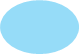 6
5
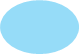 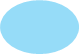 Перемістити вказівник у кінцеву точку малювання фігури, утримуючи натиснутою ліву кнопку миші.
Відпустити ліву кнопку миші.
Вставлену фігуру можна редагувати і форматувати
Форматування фігур, уставлених у текстовий документ, виконується з використанням елементів керування тимчасової вкладки Формат фігури, яка автоматично з'являється на Стрічці після вибору фігури
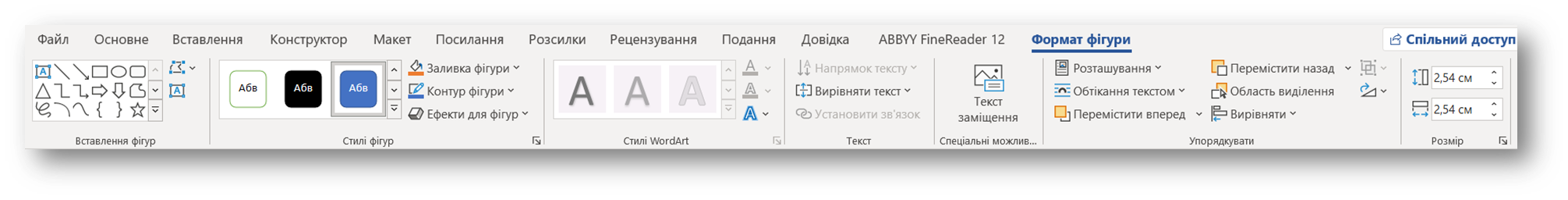 Фігури, уставлені в
 текстовий документ,
 можна накладати одну 
на іншу, 
подібно до 
створення аплікації 
з різних 
паперових елементів.
1. Виділити фігуру та перемістити її в інше місце текстового документа, де розміщено інші фігури
2. Послідовність накладання фігур можна змінити за допомогою кнопки, які знаходяться - Формат фігури, або уконтекстному меню (права кнопка миші
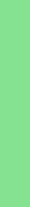 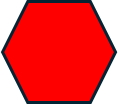 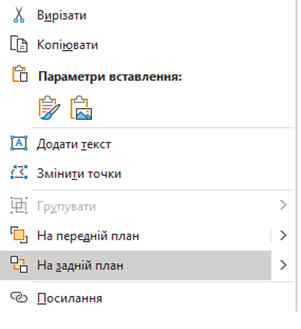 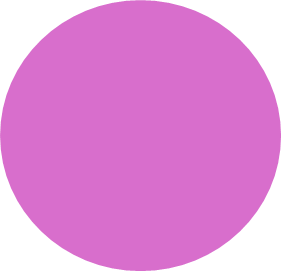 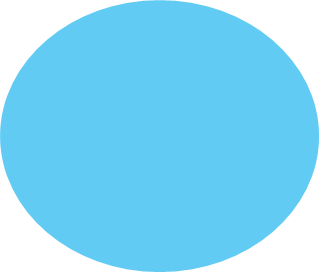 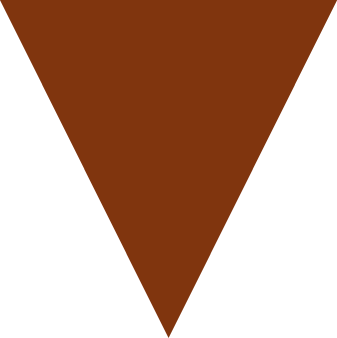 3. Фігури, з яких складено деяке графічне зображення, для зручності опрацювання бажано згрупувати, і в подальшому ці фігури будуть сприйматися як один графічний об'єкт.
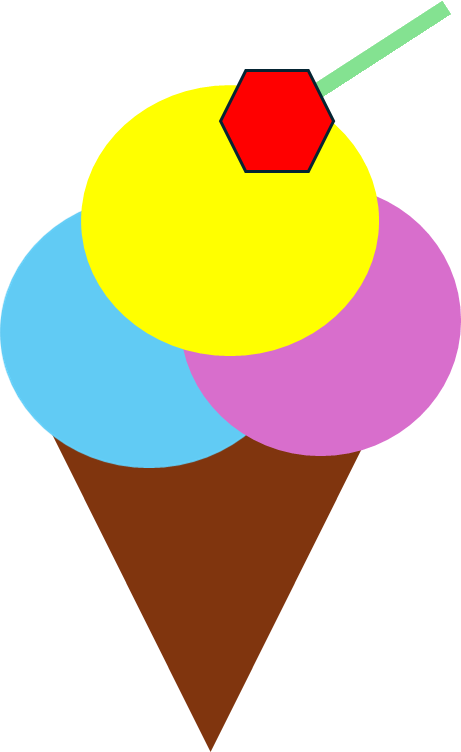 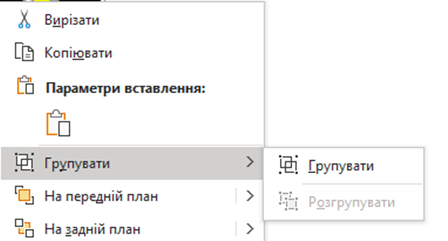 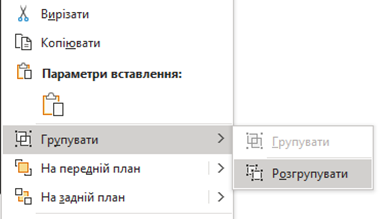 4. За потреби для подальшого опрацювання окремих фігур графічний об'єкт можна розгрупувати.
Ці операції виконуються з використанням команд кнопки Групувати об'єкти у групі Упорядкувати тимчасової вкладки Формат фігури.
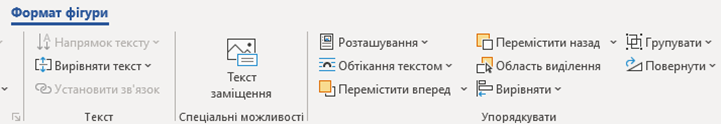 можна змінити спосіб
 розташування створеного 
графічного об’єкта 
на сторінці текстового документа
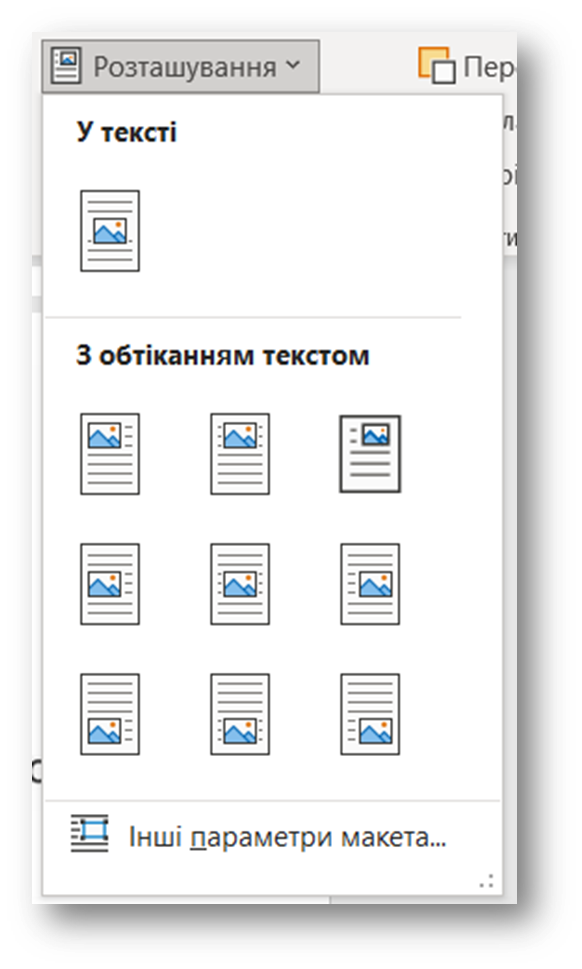 Інтерактивні вправи
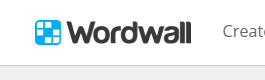 Працюємо з комп'ютеромУвага! Під час роботи з комп'ютером дотримуйтеся вимог безпеки життєдіяльності та санітарно-гігієнічних норм.
Згадаймо:
1.Графічні об'єкти яких типів можна вставляти в текстовий документ? З яких джерел їх можна вставити?
2. Які властивості мають графічні об'єкти в текстовому документі?
3.Які операції можна виконувати з уставленими в текстовий документ графічними об'єктами?
Домашнє завдання:
§ 3.3 (ст.65-70) опрацюйте.
Рефлексія
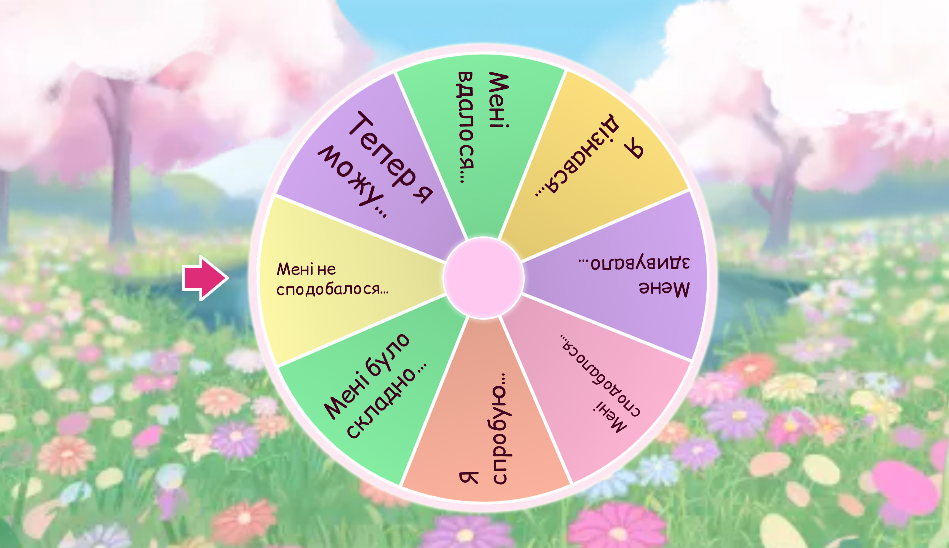